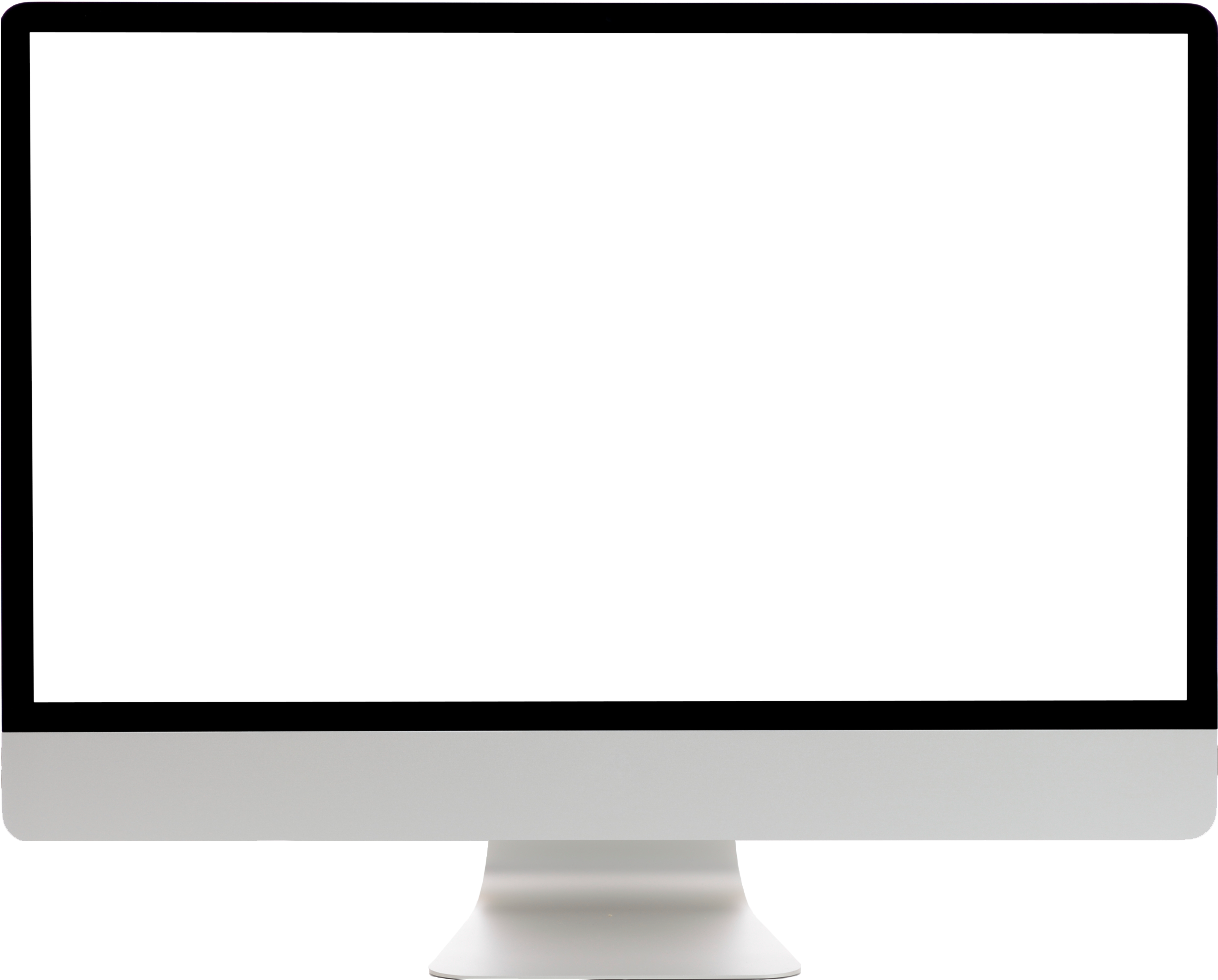 Brand
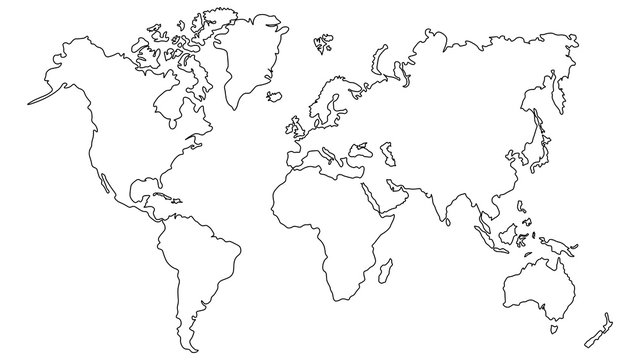 Brand
Brand
BRAND
Brand
Brand